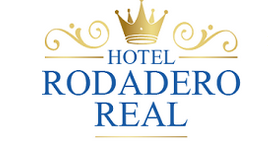 RODADERO-SANTA MARTA
QUIENES SOMOS
Somos un Hotel con 37 habitaciones, de un concepto ágil, cómodo y funcional cuenta con una ubicación privilegiada en el centro de el rodadero, a pocos pasos de la playa, rodeado de sitios de interés como san Andresito, centro comercial arrecife e iglesias, a 15 minutos del centro histórico de la ciudad y 20 minutos del Aeropuerto Simón Bolívar; cuenta con restaurante, ascensor, facilidades para personas con capacidades especiales, todas las habitaciones son no fumadores.
Disfrute de nuestros servicios como internet de alta velocidad WI-FI en todo el edificio, habitaciones con colchones pilow top, almohadas ortopédicas, caja de seguridad, televisores LCD, tv satelital, servicio de lavandería, minibar y zona húmeda con piscina y jacuzzi.
PRINCIPALES CLIENTES
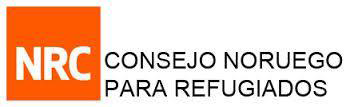 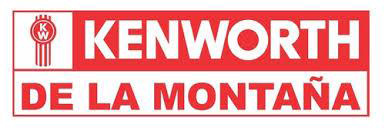 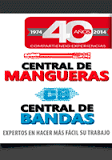 PRINCIPALES CLIENTES
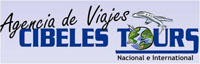 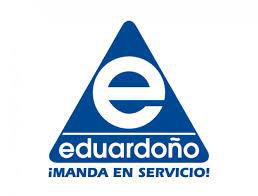 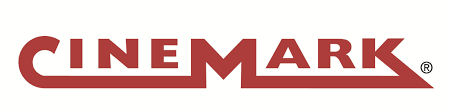 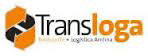 SERVICIOS DEL HOTEL RODADERO REAL
Dos habitaciones diseñadas especialmente para discapacitados 
Forma de pago: Todas las tarjetas de crédito, efectivo 
Recepción 24 horas 
Cajilla de seguridad 
Guarda equipaje, servicio de ducha si lo requiere después del check out. 
Aire acondicionado 
Servicio de lavandería 
Internet zona wifi 
Información turística 
Servicio de piscina
IMÁGENES HOTEL
RECEPCION
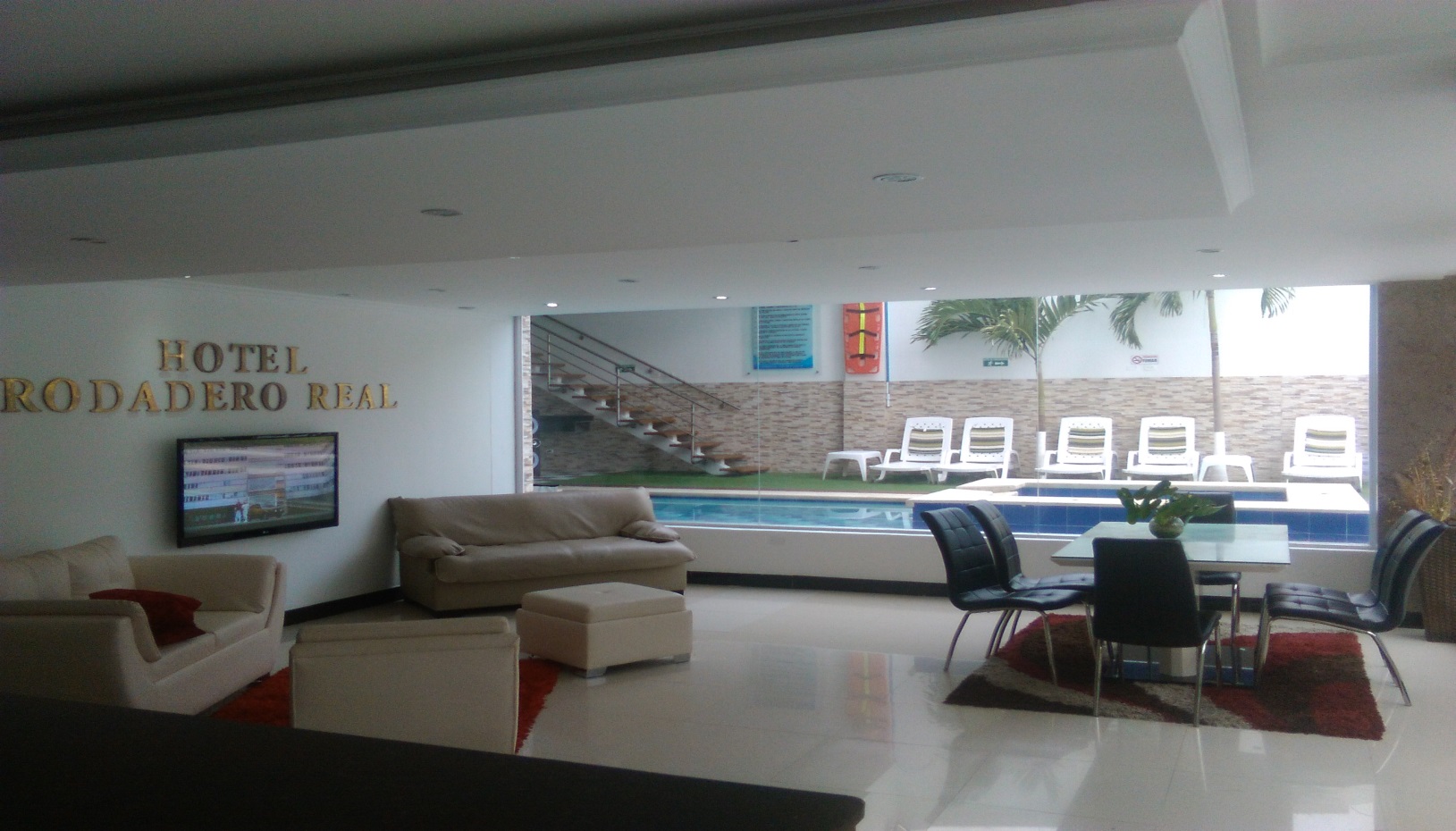 HABITACIONES
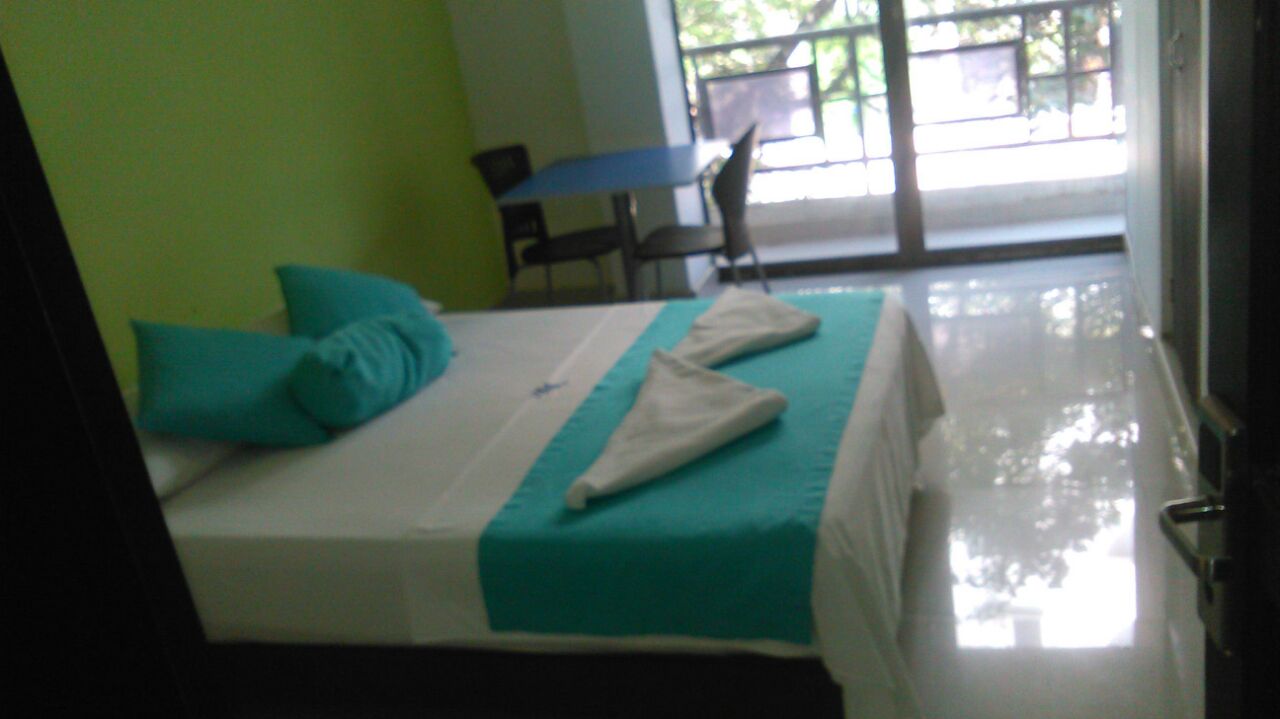 HABITACION INDIVIDUAL
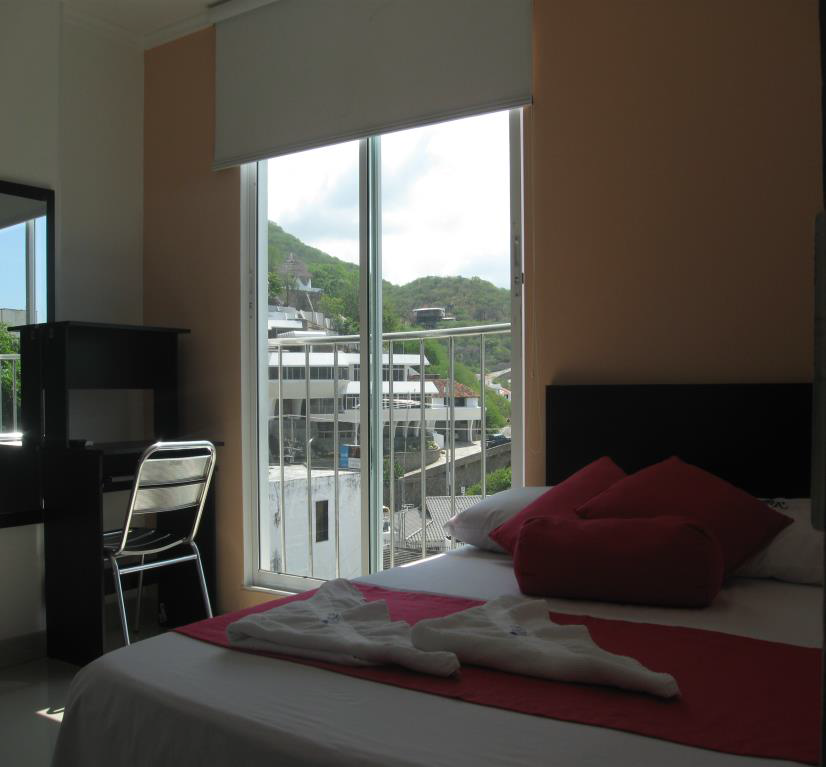 HABITACION DOBLE
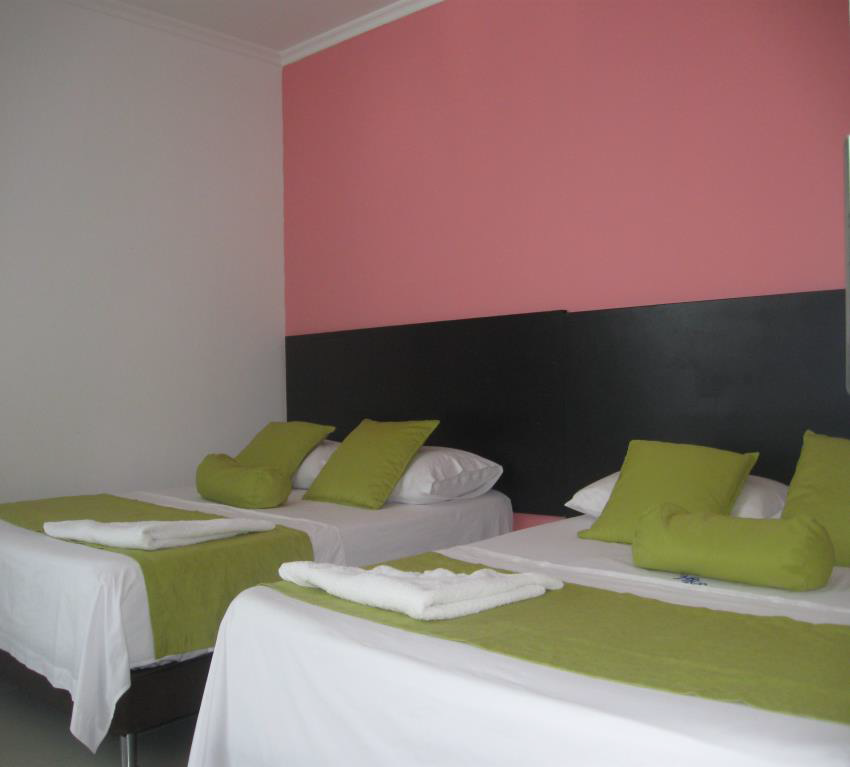 HABITACION MULTIPLE
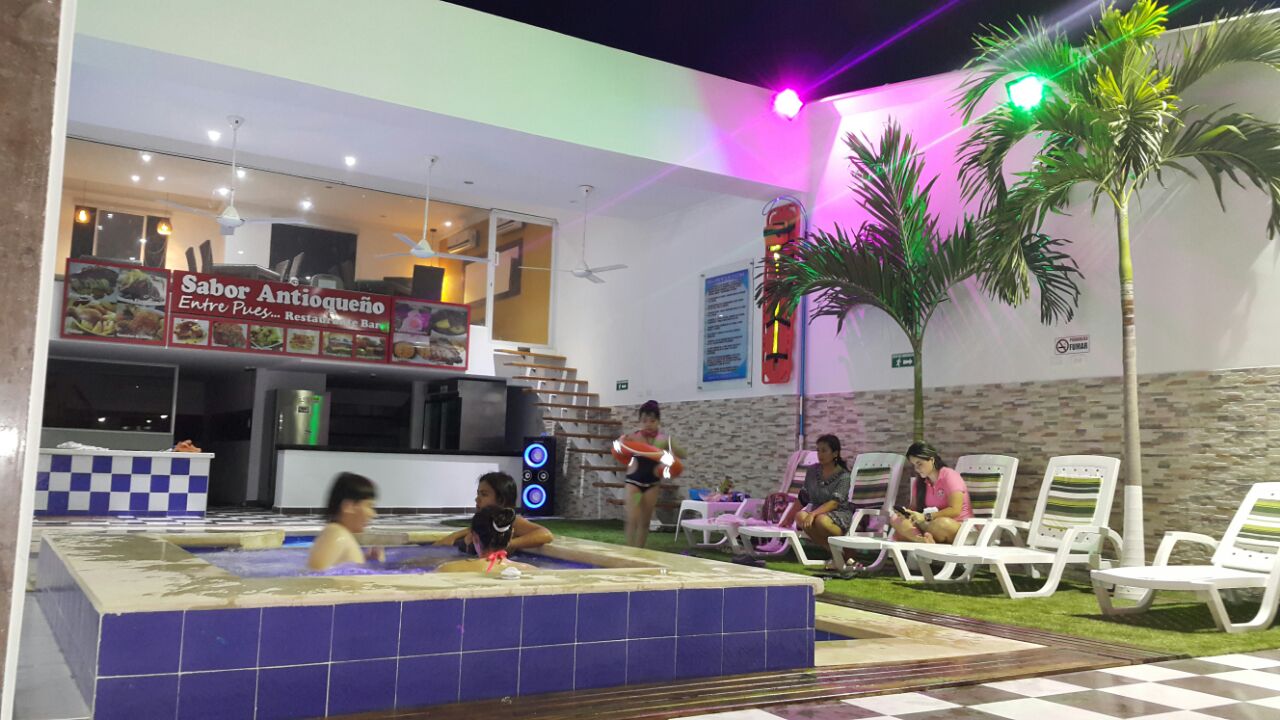 ZONA HUMEDA
TARIFAS
NOTA: 
las tarifas incluyen  DESAYUNO AMERICANO, IVA y SEGURO HOTELERO
almuerzo o cena tiene un costo de $12.000 por persona
MUCHAS GRACIAS POR SU ATENCION
Lo invitamos a ser parte de nuestros distinguidos clientes para que disfrutes de la calidad de nuestros servicios. 

Si desea mas información sobre nuestros servicios y tarifas escribanos a nuestra dirección de correo electrónico hotelrodaderoreal@hotmail.com o comuníquese a través de nuestros teléfonos 4219177-3145367565-3166954630